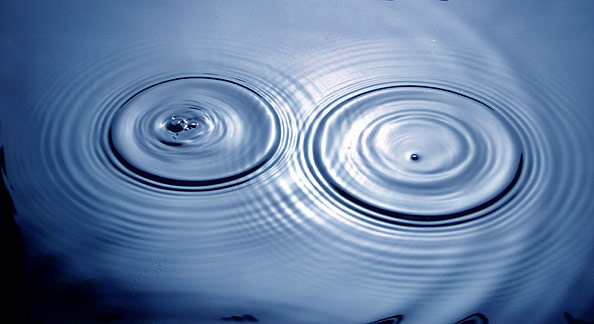 Механические волны
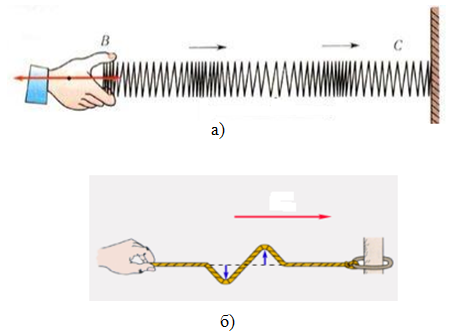 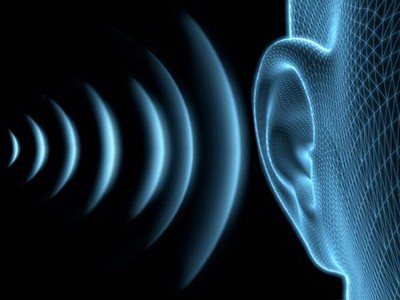 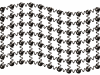 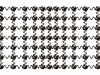 Механические волны – колебания, распространяющиеся в веществе с течением времени.
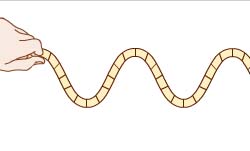 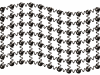 υ
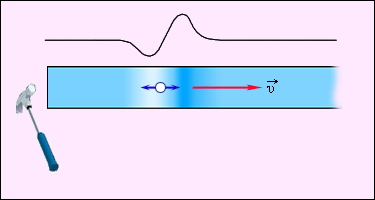 υ
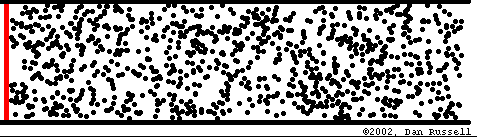 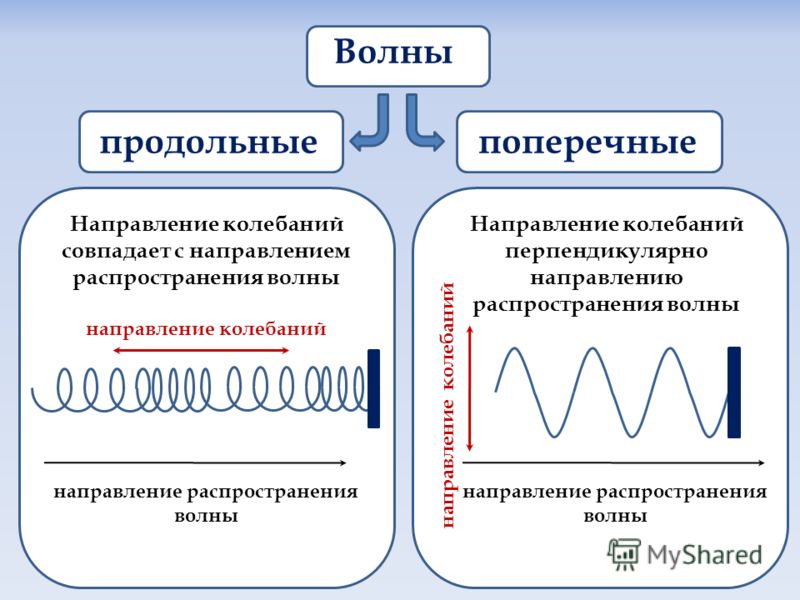 Общие свойства механических волн
Распространяются только в веществе (упругой среде), т. е. в газах, жидкостях и твердых телах.
Не  переносят вещество.
Переносят энергию в пространстве от частицы к частице вещества.
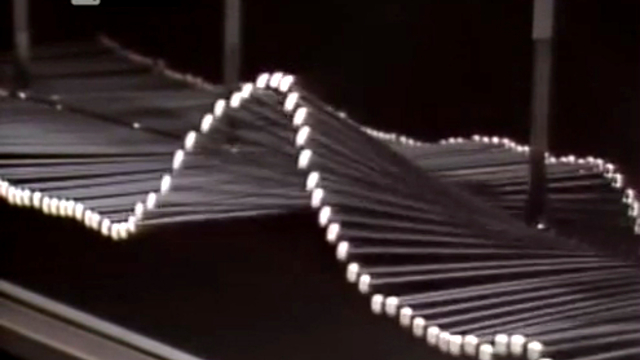 В поперечных волнах возникает упругая деформация (сдвига), за счет которой тело возвращается в положение равновесия → поперечные волны могут возникать только в твердых телах или на поверхности жидкости.
В продольных волнах возникает деформация сжатия → продольные волны возникают во всех средах (газах, жидкостях, твердых телах)
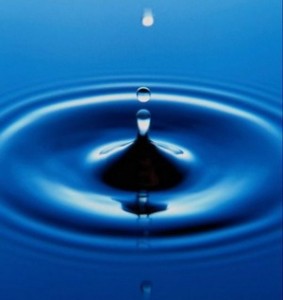 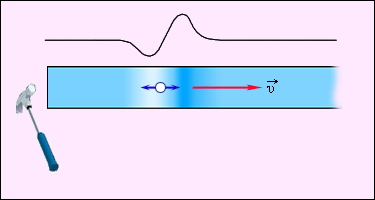 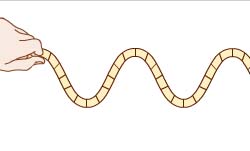 Характеристики механических волн:
t
ω = 2πν
1
=
Т =
ν
N
N
ν =
1
φ = ωt - фаза
=
T
t
∆φ = ω∆t – разность фаз
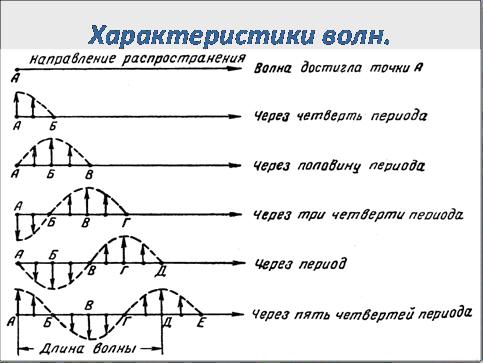 λ – длина волны (м)  –  расстояние между точками среды, колеблющимися в одинаковой фазе.
υ
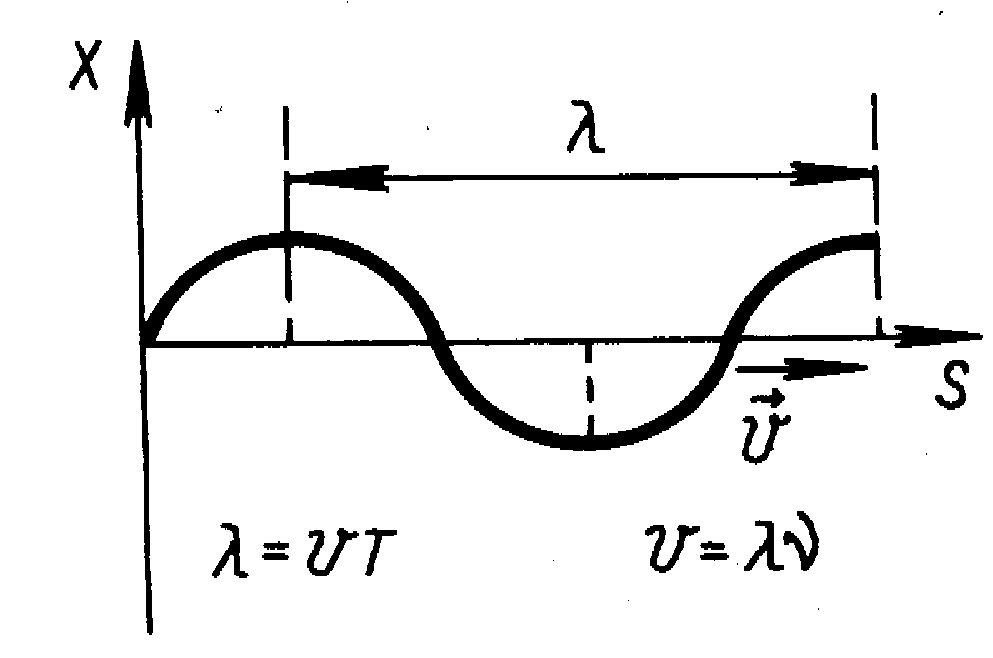 λ= υ·T=
ν
Уравнение бегущей волны
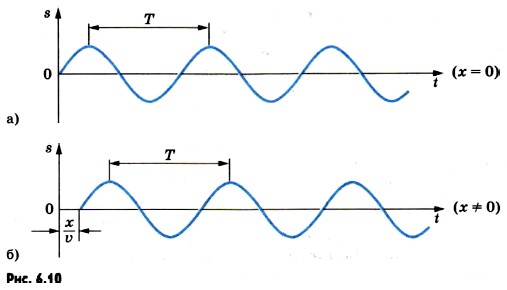 S = Smsinωt   при х = 0
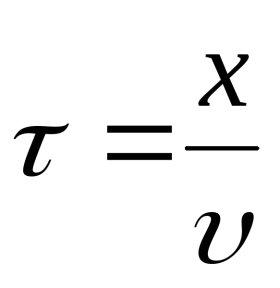 Время запаздывания
S = Sm sin[ω(t – τ)] = Sm sin[ω(t – х/υ)]
Волны в среде
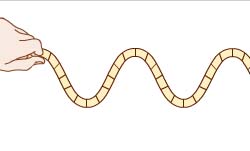 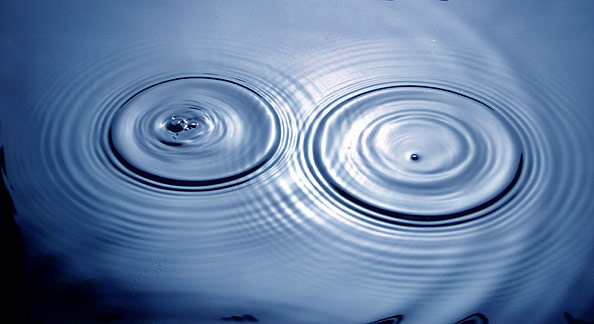 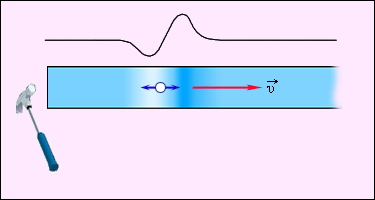 Бегущие волны по всем  направлениям
Бегущие волны в одном направлении
Плоская волна – волна, в которой все точки среды совершают колебания с равными амплитудами и в одинаковой фазе.
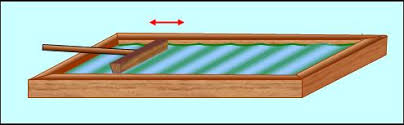 Волновые поверхности – поверхности с равными фазами.
Волновая поверхность
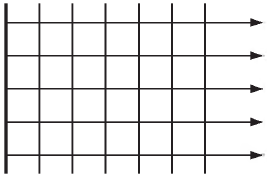 Энергия плоской волны не рассеивается в пространстве и амплитуда уменьшается только за счет сил трения.
луч
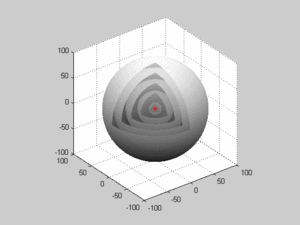 Сферическая волна – волна, у которой волновыми поверхностями являются сферы.

Амплитуда и энергия сферической волны всегда убывают с течением времени.
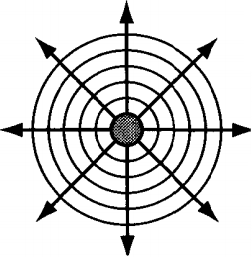 луч
Волновая 
поверхность
Звуковые волны
Виды звуков:
1. инфразвук (частота менее 17 Гц)
2. акустический (частота от 17 Гц до 20 кГц)
3. ультразвук (частота более 20 кГц)
- продольные сферические мех. волны, распространяющиеся любой в упругой среде.
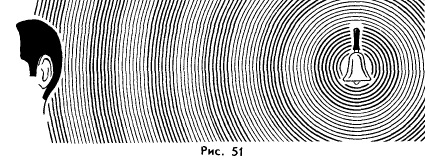 Свойства звуковых волн.
1. распространяются в любых веществах
Сталь – более 5000м/с; вода – 1400м/с; воздух – 340м/с.
2. Скорость звука зависит от температуры.
(при увеличении t скорость звука увеличивается)
3. Эхо – отражение звука от препятствий.
4. При переходе из одного вещества в другое частота звука не изменяется.
Характеристики звуков
1. Громкость звука зависит от амплитуды колебаний частиц среды.
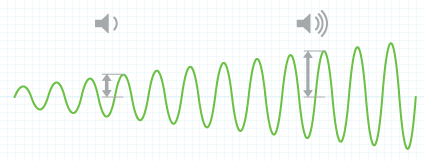 Уровень громкости измеряется в дециБелах (дБ)
2. Высота тона зависит от частоты колебаний.
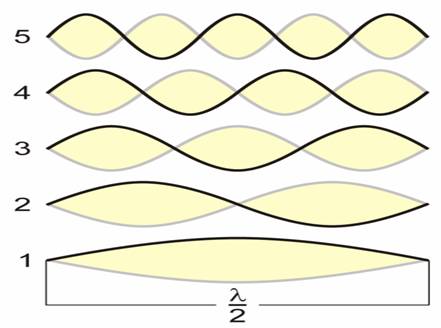 Чем выше частота колебаний источника звука, тем выше издаваемый звук.
3. Тембр - индивидуальная окраска звука.
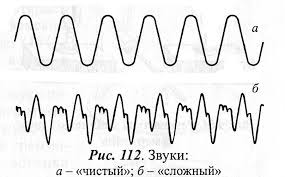 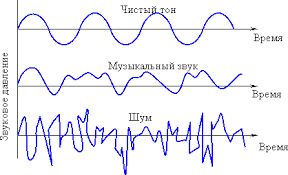 Эхолокация - определение местоположения объекта по отражению звуковой волны.
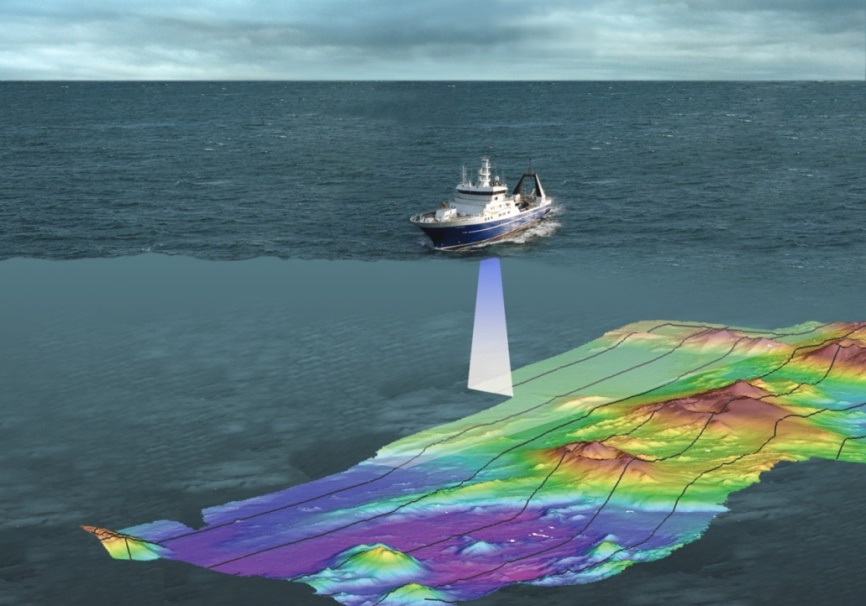 υзв t
S =
2
S – расстояние до объекта
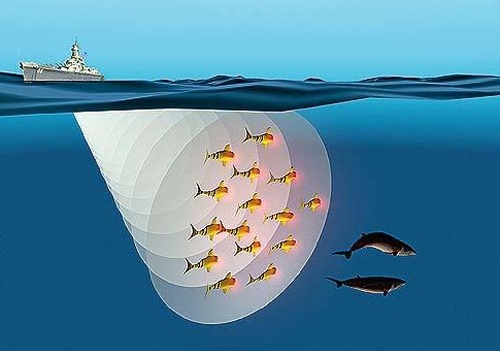 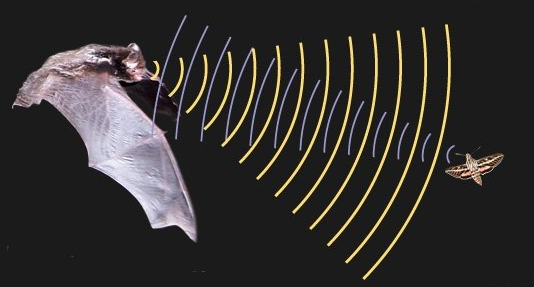